Βασικές έννοιες της μακροοικονομικής θεωρίας
Μικροοικονομική και μακροοικονομική
Μικροοικονομική θεωρία: μελετάει τις επιμέρους οικονομικές αποφάσεις των καταναλωτών και των παραγωγών. 
Μακροοικονομική θεωρία: μελετάει την οικονομία ως σύνολο.
Παράδειγμα: η μικροοικονομική ερμηνεύει τη διαμόρφωση της τιμής συγκεκριμένων προϊόντων ενώ η μακροοικονομική εστιάζει στο γενικό επίπεδο των τιμών.
Η συνδυασμένη επίδραση των ατομικών αποφάσεων μπορεί να επιφέρει αποτελέσματα διαφορετικά από αυτά που θα αναμέναμε για το μεμονωμένο άτομο.
Το παράδοξο της φειδούς!
Μακροοικονομική Πολιτική
Η άσκηση της πολιτικής μπορεί να βελτιώσει τη συνολική λειτουργία της οικονομίας.
Νομισματική Πολιτική (Monetary Policy).
Χρησιμοποιεί τις μεταβολές στην ποσότητα του χρήματος για να μεταβάλλει τα επιτόκια και να επηρεάσει την οικονομία.
Δημοσιονομική Πολιτική (Fiscal Policy).
Χρησιμοποιεί τις μεταβολές στους φόρους και στις κρατικές δαπάνες προκειμένου να επηρεάσει την οικονομία.
Θεωρείται ο πατέρας της μακροοικονομικής. Στο έργο του «Η Θεωρία της Απασχόλησης, του Τόκου και του Χρήματος» διατυπώνεται η κεντρική ιδέα των κεϋνσιανών οικονομικών: οι οικονομικές κρίσεις προκαλούνται από πτώση της συνολικής δαπάνης και μπορούν να αντιμετωπιστούν με κατάλληλες κρατικές παρεμβάσεις.
Στη βάση αυτή, ο Keynes αμφισβήτησε την ιδέα της αυτορρυθμιζόμενης οικονομίας. Οι θεωρητικές ιδέες του Keynes επηρεάστηκαν πολύ από τη Μεγάλη Ύφεση του 1929 στις ΗΠΑ.
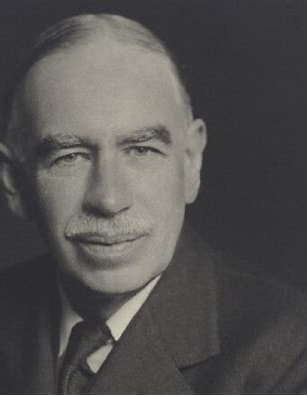 John Maynard Keynes (1883-1946)
Οι οικονομικοί κύκλοι
Παραγωγή
κορυφή
πυθμένας
Χρόνος
ανάκαμψη
ύφεση
ανάκαμψη
ύφεση
ανάκαμψη
Οικονομικοί κύκλοι, άσκηση πολιτικής και μακροχρόνια οικονομική μεγέθυνση
Οι οικονομικοί κύκλοι περιγράφουν την εναλλαγή της οικονομίας μεταξύ περιόδων άνθησης όπου η παραγωγή και η απασχόληση αυξάνουν και περιόδων ύφεσης όπου η παραγωγή και η απασχόληση μειώνονται.
Ο ρόλος της μακροοικονομικής πολιτικής είναι να κάνει ηπιότερες τις επιπτώσεις αυτών των εναλλαγών στην οικονομική ζωή των ατόμων και των επιχειρήσεων.
Επίσης, παρά τις εναλλαγές, η μακροχρόνια τάση των σύγχρονων οικονομίων είναι ανοδική:
Μακροχρόνια οικονομική μεγέθυνση.
Το Ακαθάριστο Εγχώριο Προϊόν
7
Το Ακαθάριστο Εγχώριο Προϊόν (ΑΕΠ)
Το ΑΕΠ είναι η αξία όλων των τελικών αγαθών και υπηρεσιών που παράγονται σε μια χώρα σε ένα έτος. 
Προσοχή, η αξία των προϊόντων ή υπηρεσιών που παράγονται από μια ξένη εταιρεία εγκατεστημένη στην Ελλάδα συμπεριλαμβάνεται στο ελληνικό ΑΕΠ.
Τελικά αγαθά: αγαθά που έχουν περάσει από όλα τα στάδια παραγωγής και μπορούν να χρησιμοποιηθούν/καταναλωθούν.
Ενδιάμεσα αγαθά: αγαθά που παράγονται για να χρησιμοποιηθούν στην παραγωγή άλλων αγαθών
ΑΕΠ: τρόποι υπολογισμού
Υπάρχουν τρείς μέθοδοι υπολογισμού του ΑΕΠ:
Υπολογίζουμε τη συνολική αξία των τελικών αγαθών και υπηρεσιών που έχουν παραχθεί στη χώρα.
Υπολογίζουμε τη συνολική δαπάνη για την αγορά των τελικών αγαθών και υπηρεσιών που έχουν παραχθεί στη χώρα.
Υπολογίζουμε το συνολικό εισόδημα των συντελεστών στην οικονομία.
Θεωρητικά, και οι τρεις μέθοδοι υπολογισμού θα οδηγήσουν στην ίδια εκτίμηση του ΑΕΠ.
Πραγματικό και Ονομαστικό ΑΕΠ
Η αξία των αγαθών (και άρα η αξία της παραγωγής) αποτιμάται με βάση τις τιμές των αγαθών. Όταν χρησιμοποιούμε τις τρέχουσες τιμές, το μέγεθος που προκύπτει ορίζεται ως το ονομαστικό ΑΕΠ.
Το ονομαστικό ΑΕΠ δεν προσφέρεται για διαχρονικές συγκρίσεις, διότι οι διαφορές από έτος σε έτος μπορεί να οφείλονται στις μεταβολές των τιμών των αγαθών και άρα να μην αντανακλούν μεταβολή στην παραγωγή.
Οι διαχρονικές συγκρίσεις απαιτούν να αφαιρεθεί η επίδραση της μεταβολής των τιμών και άρα να υπολογίσουμε το πραγματικό ΑΕΠ.
To κατά κεφαλήν ΑΕΠ
Πολλές φορές χρησιμοποιούμε το κατά κεφαλήν ΑΕΠ (GDP per capita) ως δείκτη της οικονομικής ευημερίας μιας χώρας.
 κατά κεφαλήν ΑΕΠ= ΑΕΠ/πληθυσμός
Ο Δείκτης Τιμών του Καταναλωτή
12
Ο Δείκτης Τιμών του Καταναλωτή
13
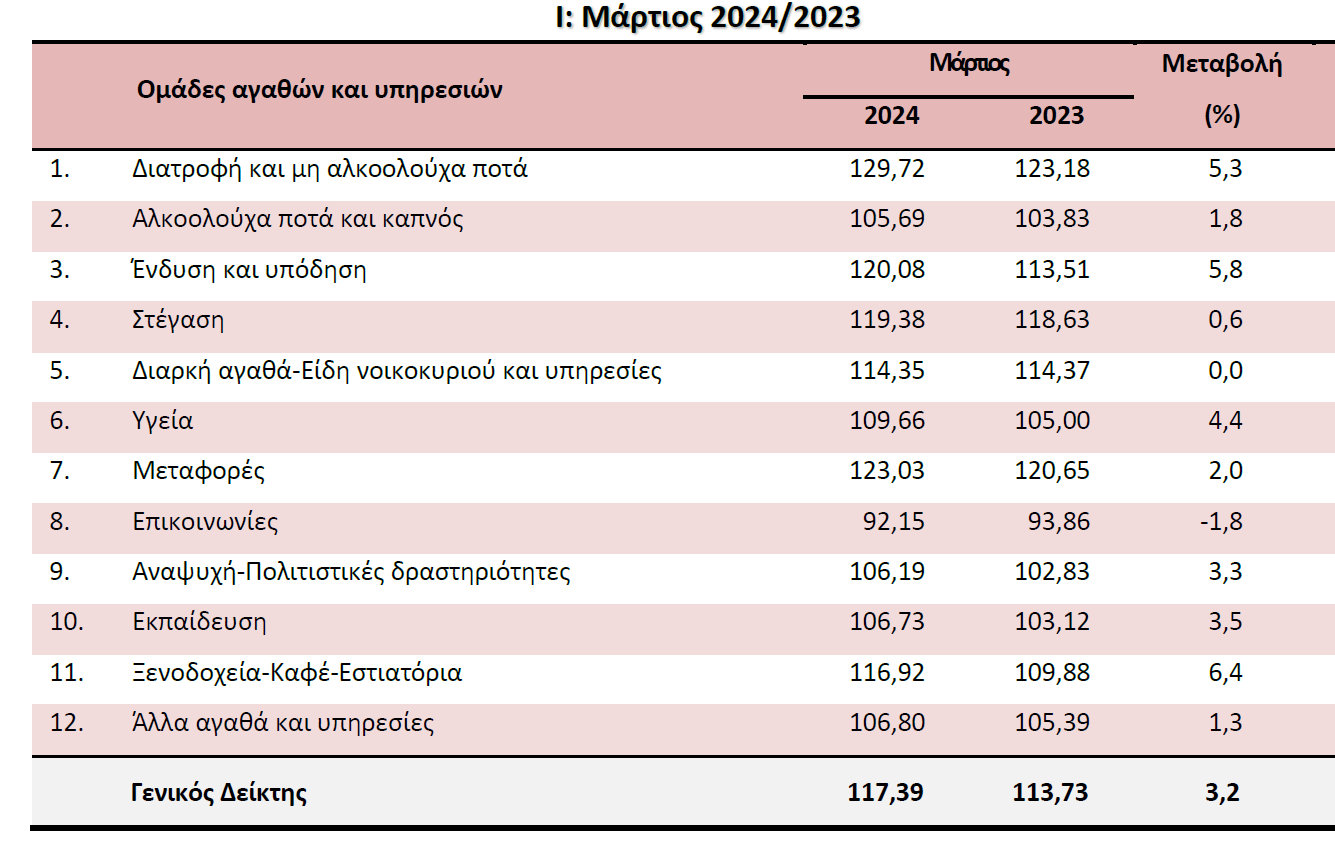 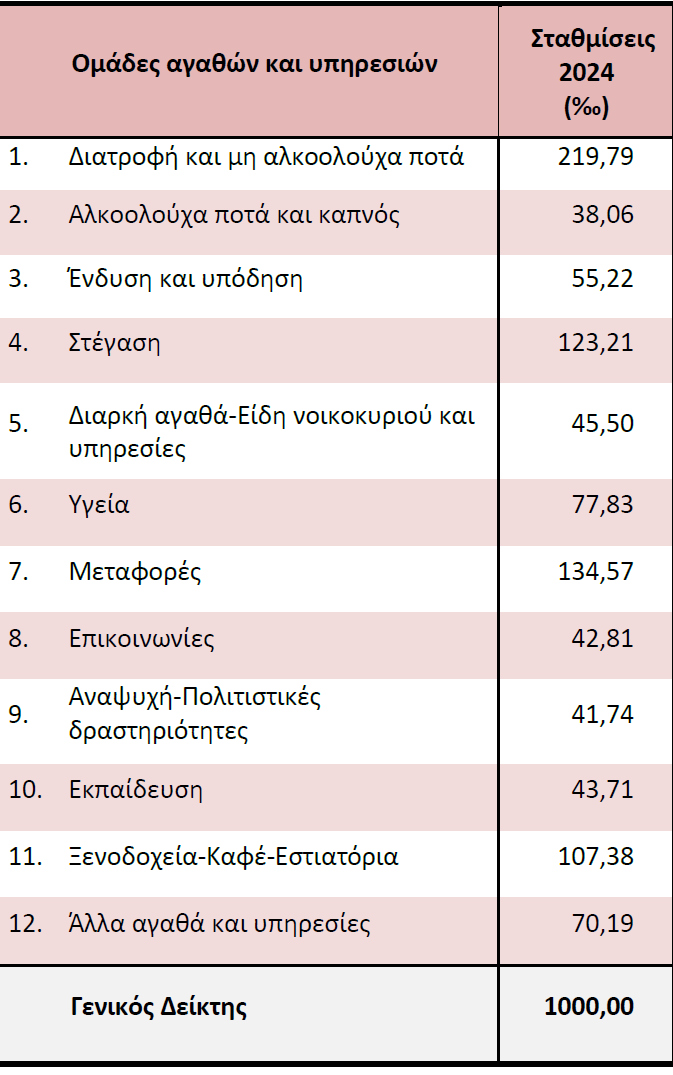